Grapheme Introduction
ou
Grapheme Introduction
Activity:

Introduce the new grapheme and connect it with its corresponding phoneme. 
Explain where it might appear in words (beginning, middle or end).
Demonstrate with sample words.
Read new words.
Select practice game and/or words from corresponding word lists or word card files to add for practice.
ou
[Speaker Notes: The vowel team OU says /ow/. This is a diphthong sound.]
ou
[Speaker Notes: OU usually comes in the middle of a word, such as the words…]
mouth
ou
[Speaker Notes: mouth…]
mouth
house
ou
[Speaker Notes: and house.]
ou
[Speaker Notes: OU can also come at the beginning of a word, such as the words…]
out
ou
[Speaker Notes: out…]
out
ouch
ou
[Speaker Notes: and ouch.]
ou
oust
ground
found
south
[Speaker Notes: Guided Practice: 
OU says /ow/… your turn (students: OU says /ow/). Let’s practice reading some words with OU /ow/.]
Insert a word reading practice activity here 
(see next slide for examples).
Some examples of practice activities:
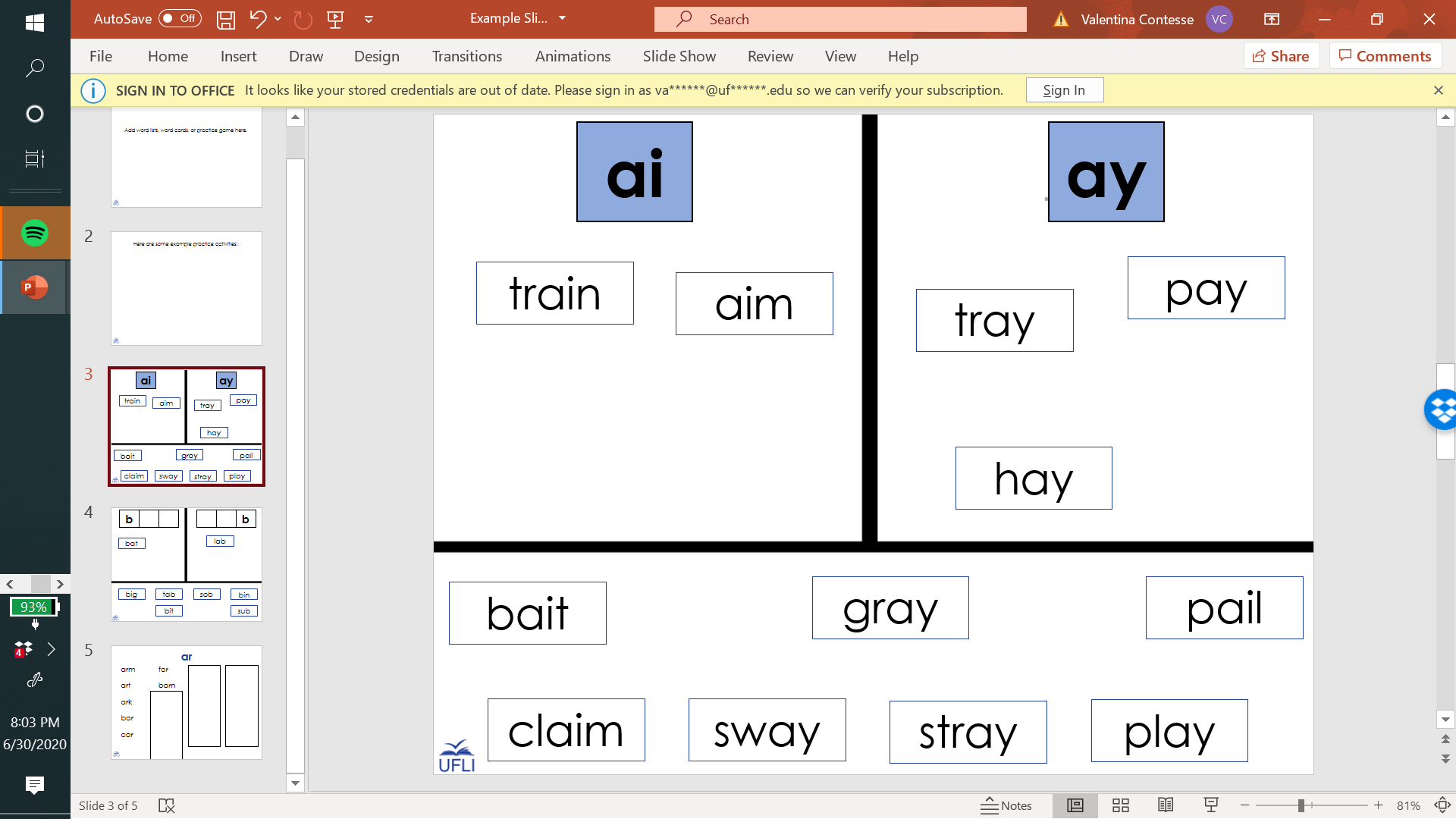 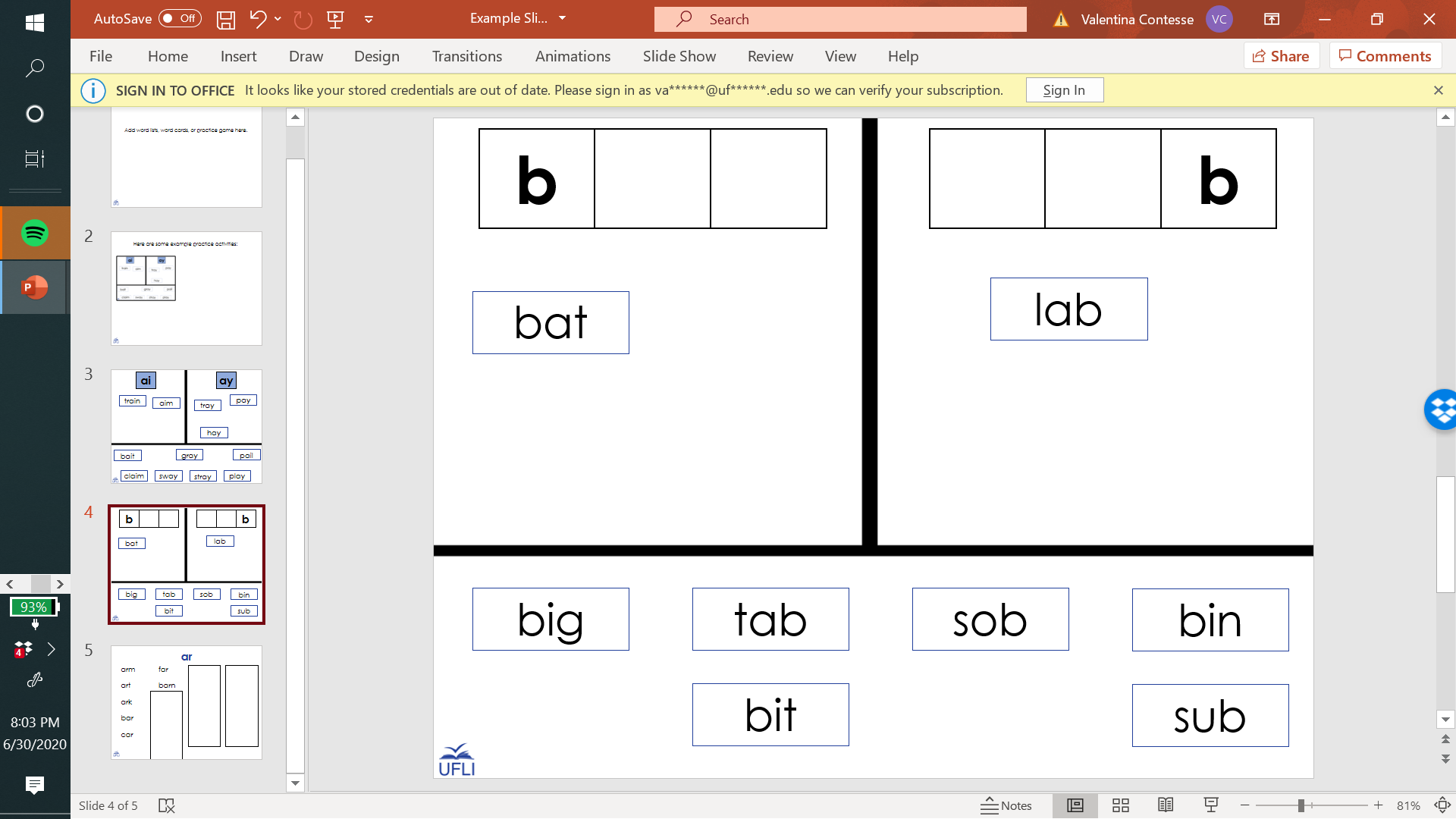 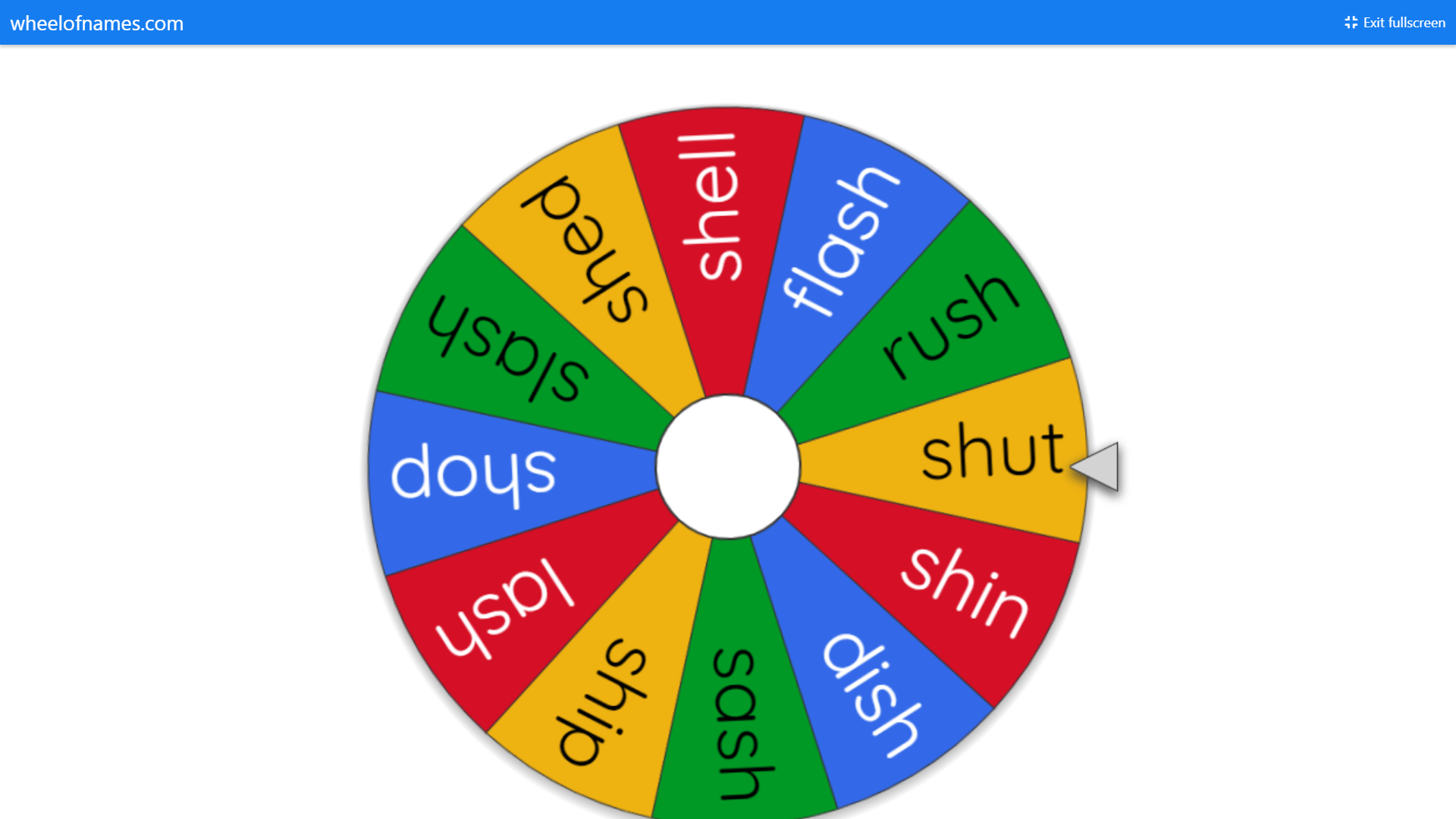 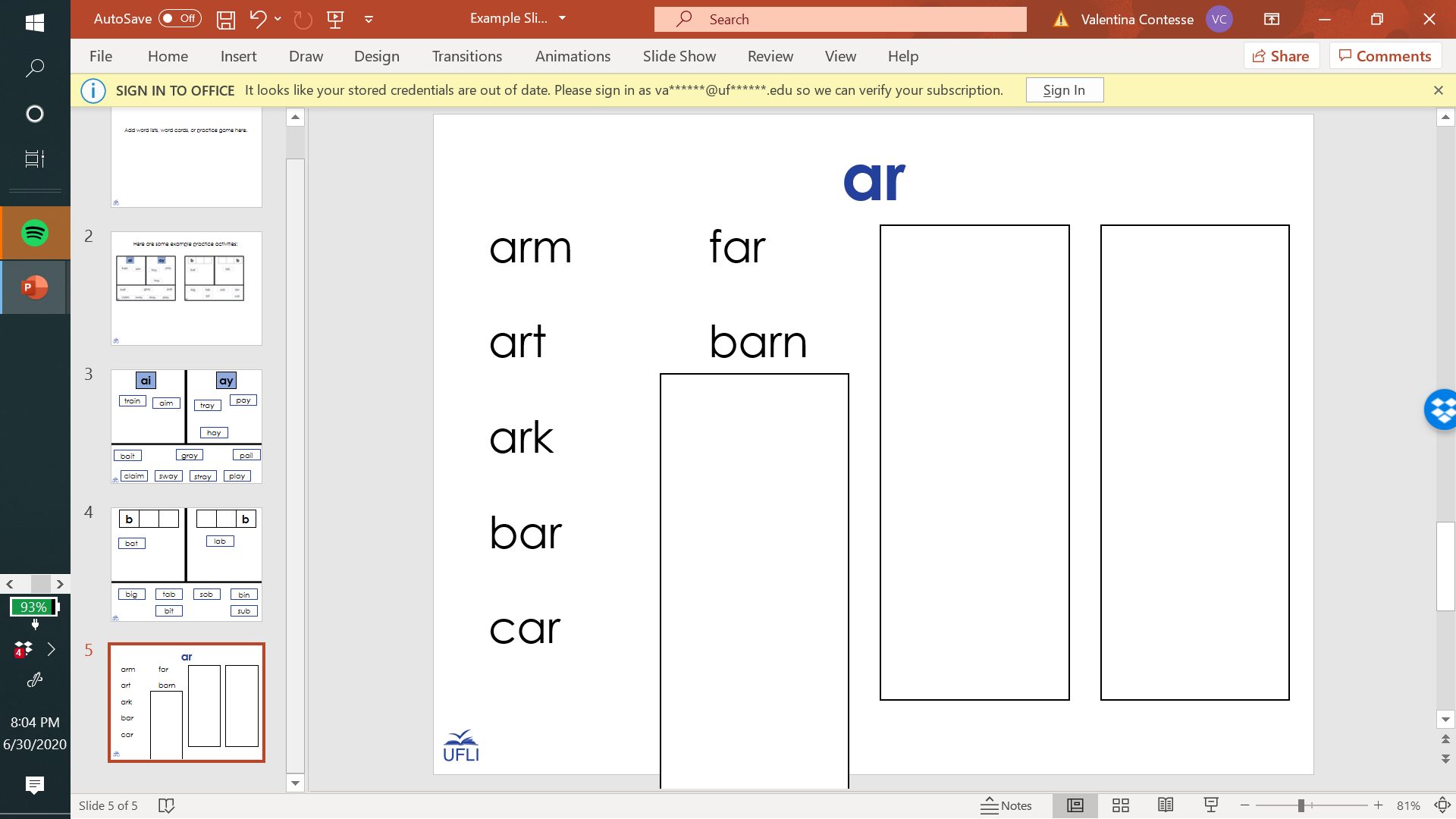 [Speaker Notes: Word Sort Template: https://education.ufl.edu/ufli/virtual-teaching/main/instructional-activities/decoding-and-encoding/word-work/
Word Cards: https://education.ufl.edu/ufli/virtual-teaching/main/instructional-activities/decoding-and-encoding/word-cards/
Word Lists: https://education.ufl.edu/ufli/virtual-teaching/main/instructional-activities/decoding-and-encoding/word-lists/
Wheel Resource:  https://wheelofnames.com/]